Using Ancestry.com
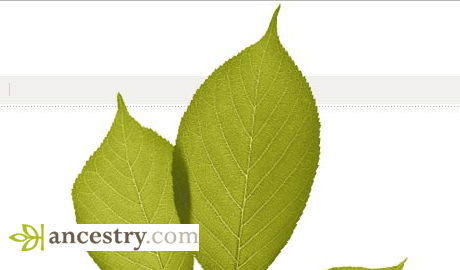 by Barbara Branch
1/19/21
Ancestry.com Class
1
Features of Ancestry.com
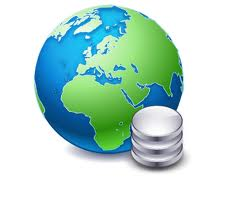 The World’s Largest
Genealogy Database
3 million paying subscribers
100 million family trees containing more than 11 billion ancestral profiles 
> 1 billion searches monthly
Contains more then 20.0 billion records/6 billion USA Records
Access to records from USA, UK, Ireland, Canada and many more countries
Records back to 13th century
Updated daily with thousands of entries
15 Million people in DNA network
1/19/21
Ancestry.com Class
2
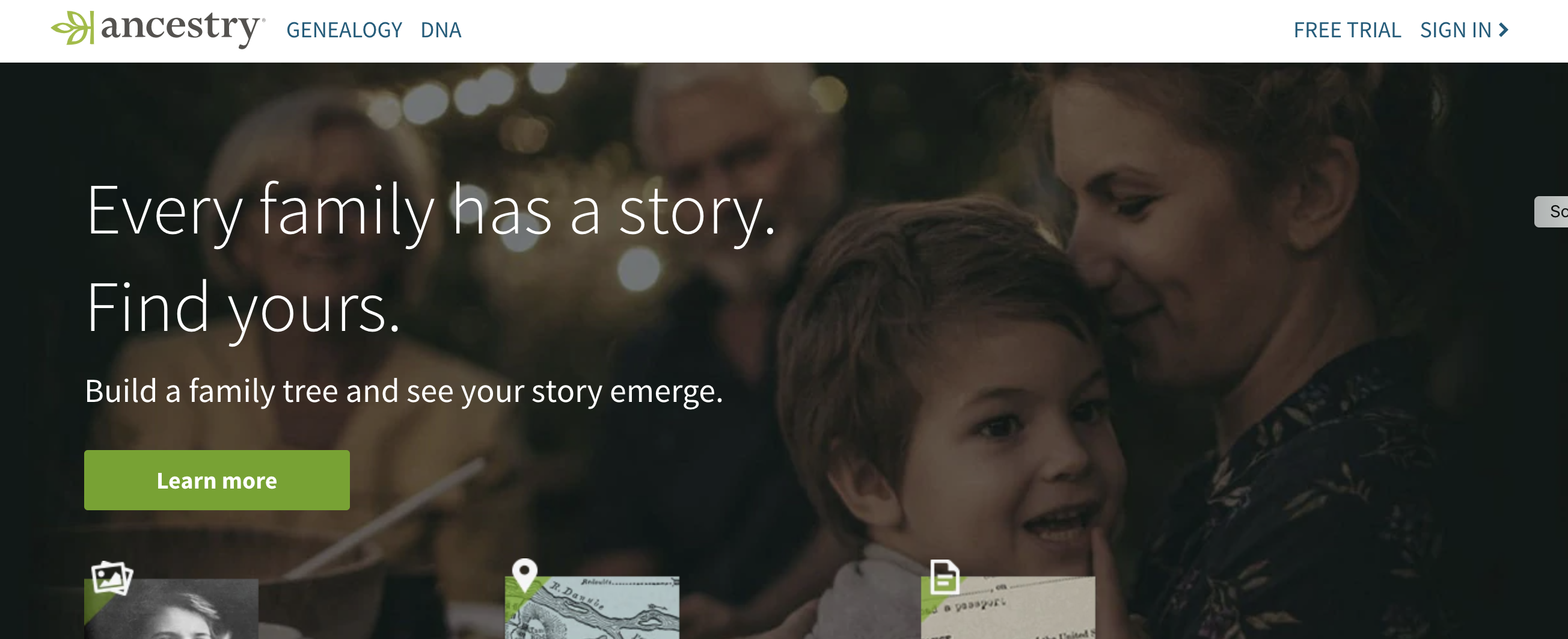 1/19/21
Ancestry.com Class
3
Ancestry.com’s Membership Costs
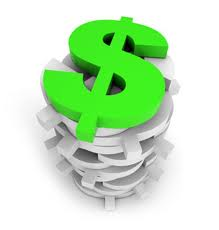 Basic membership is free (a valid email address is required).
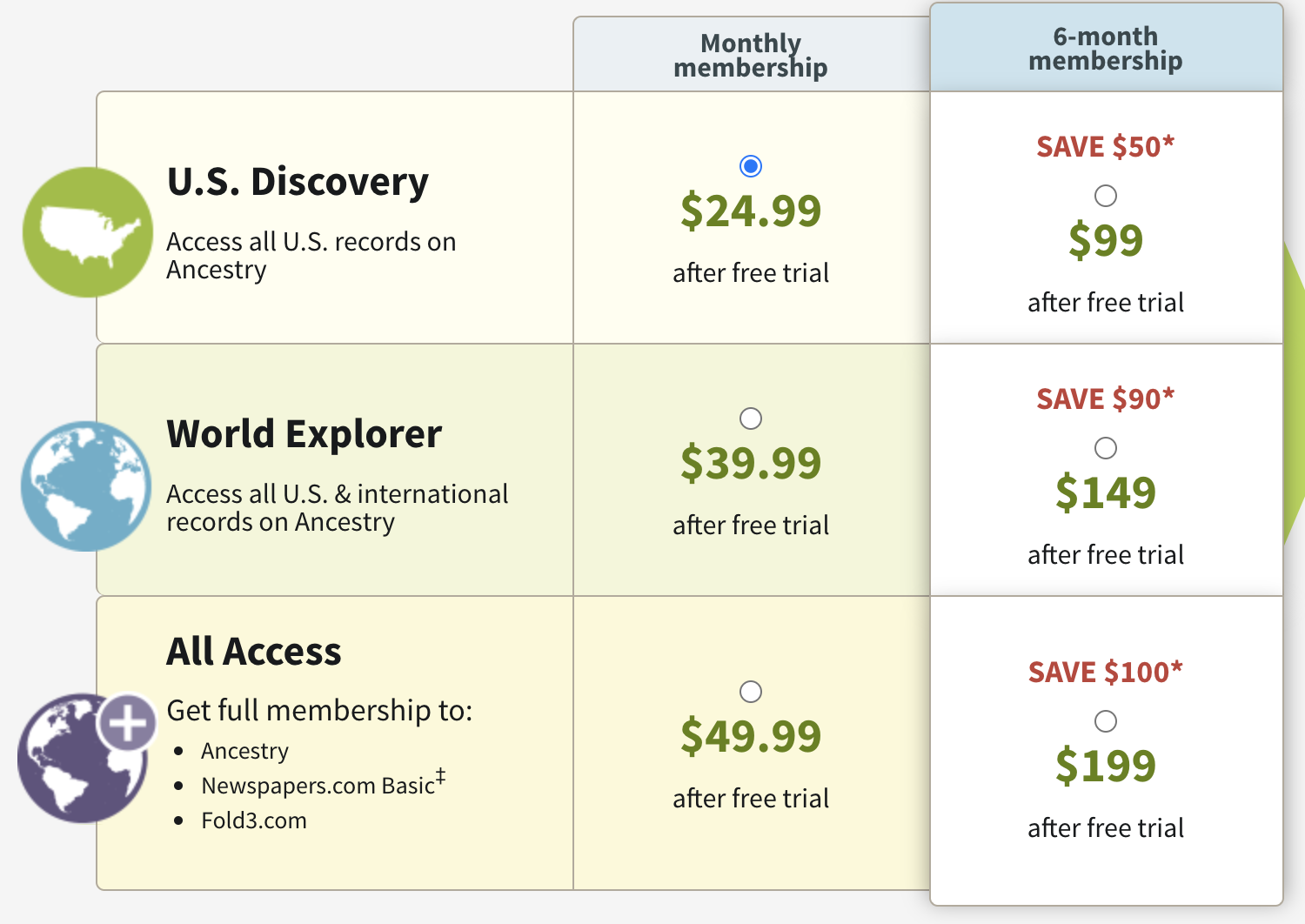 Watch website for deals, especially around holidays
1/19/21
Ancestry.com Class
4
Register for Free to Ancestry.com
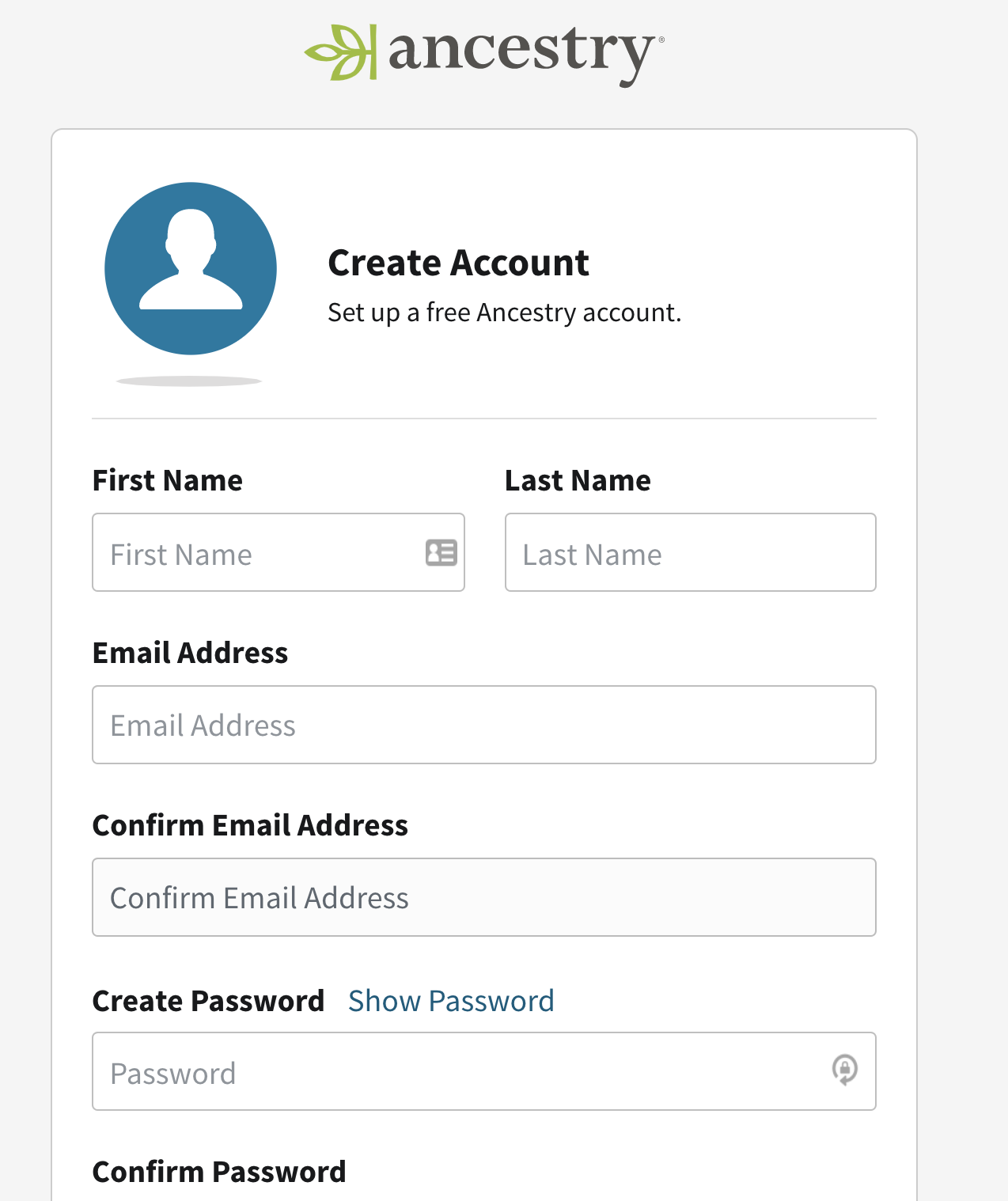 1/19/21
Ancestry.com Class
5
What is available in the free account?
Access free databases
(If you have a DNA test) activate your DNA test
(If you have a DNA test) view your DNA ethnicity estimate and DNA matches
View the DNA results of anyone who invites you to see theirs
Create, edit, and delete family trees
View educational videos in Ancestry Academy
Share trees with friends and family
View family trees to which you're invited
Respond to messages from other members
Post to Ancestry Message Boards
Read tips from our experts on the Ancestry Blog
1/19/21
Ancestry.com Class
6
Create Ancestry.com Account
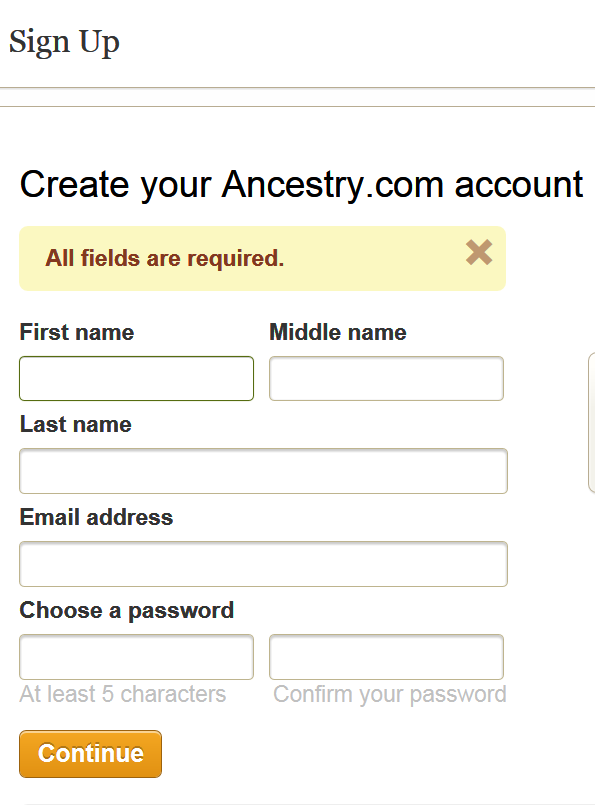 1/19/21
Ancestry.com Class
7
Create and Manage Trees
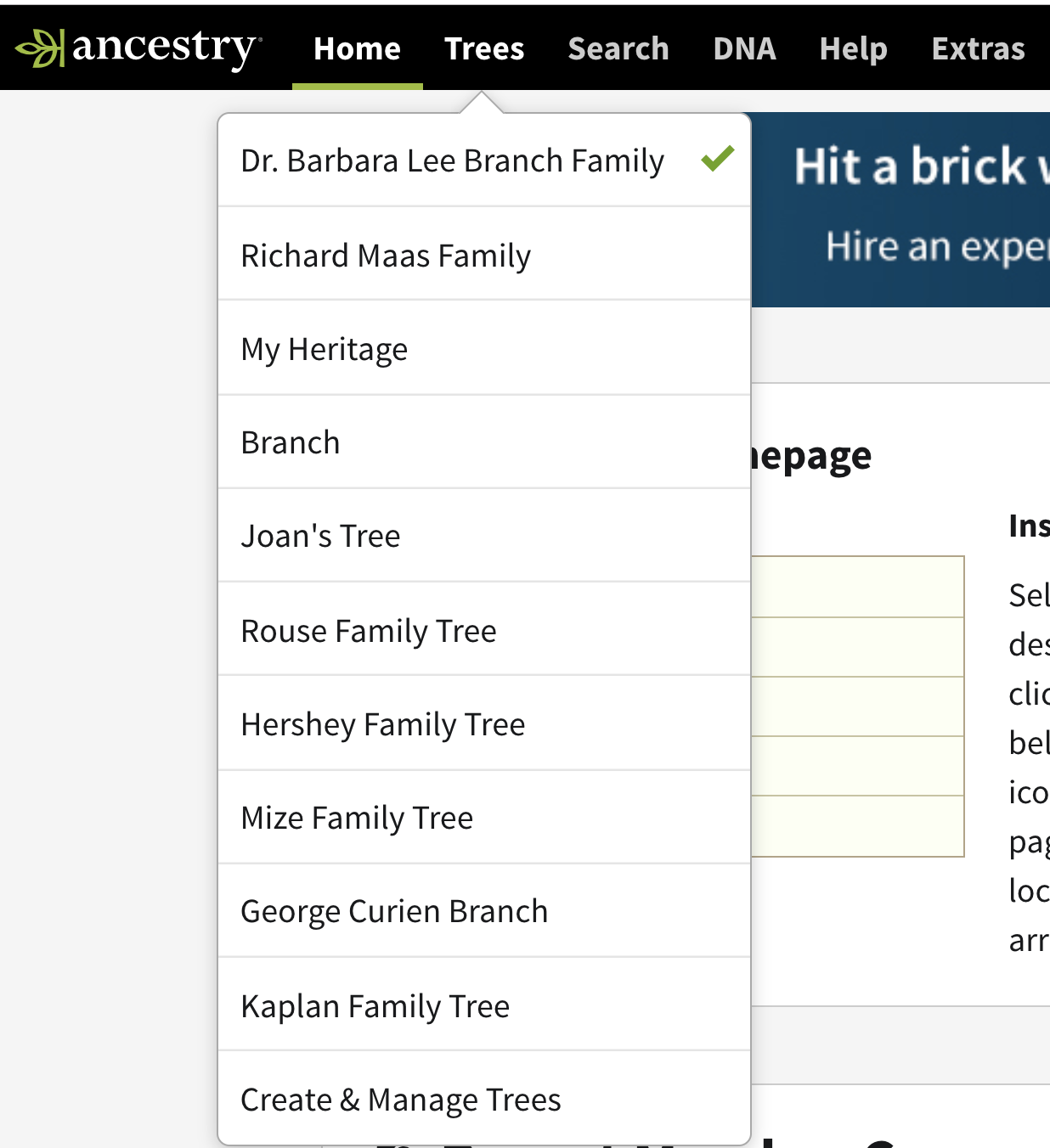 You can have as many trees as you want.

Many people make different trees for each branch of the family rather than one big tree.
1/19/21
Ancestry.com Class
8
Create New Tree & Upload GEDCOM
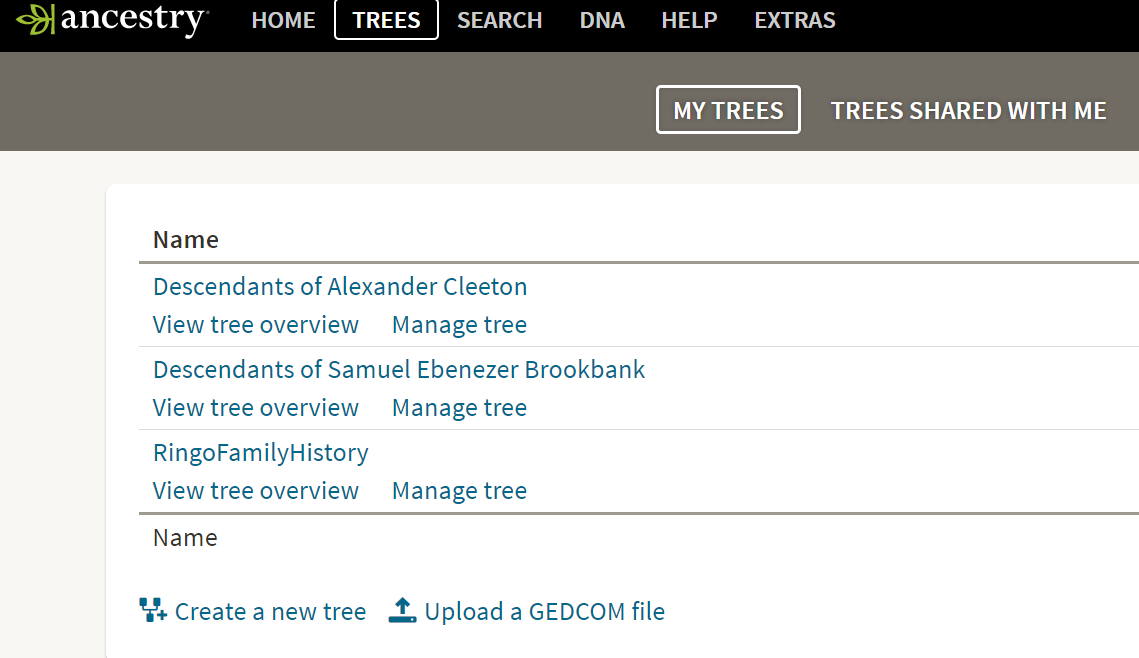 1/19/21
Ancestry.com Class
9
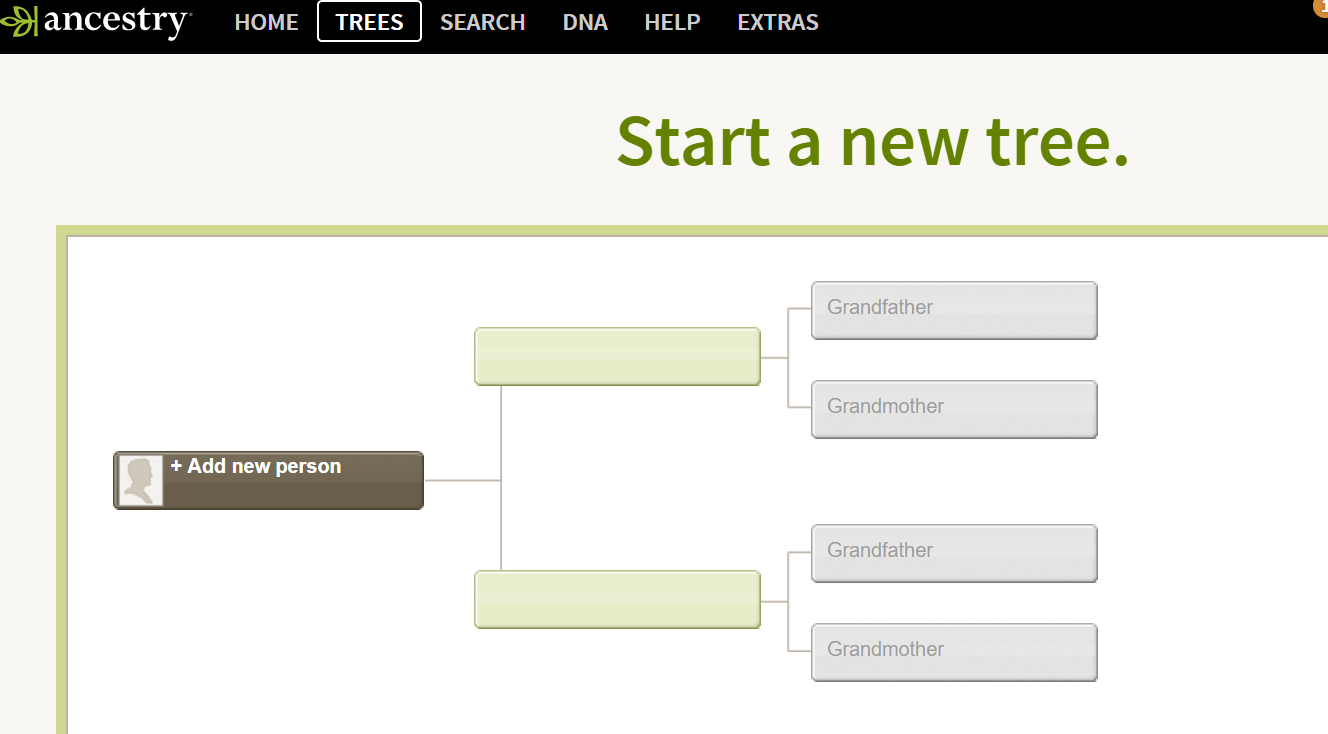 1/19/21
Ancestry.com Class
10
Family Trees – Pedigree View
Choose 
Dr. Barbara Lee Branch
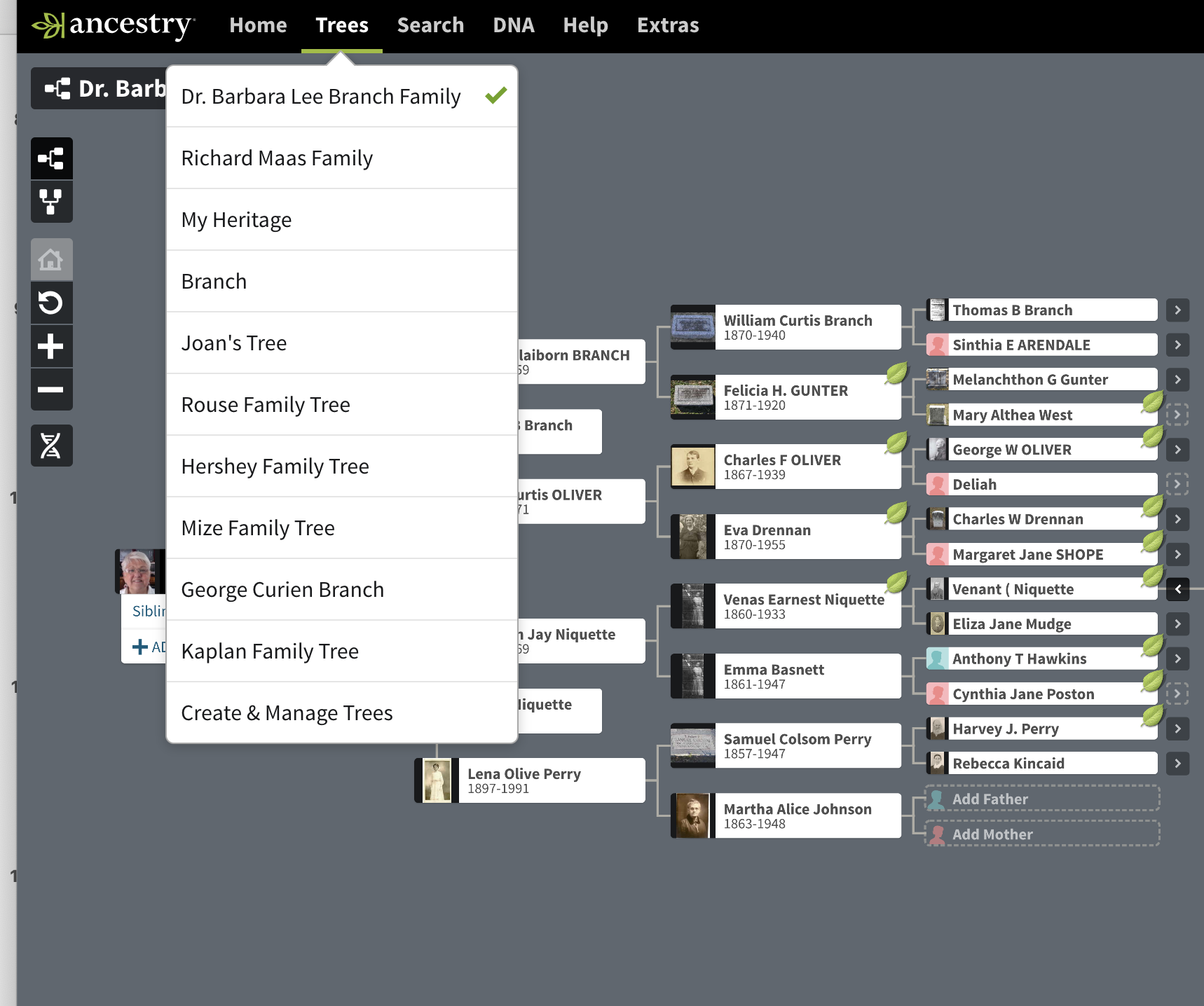 1/19/21
Ancestry.com Class
11
Family View
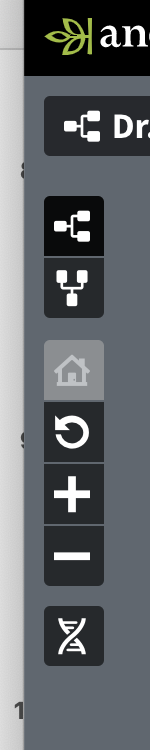 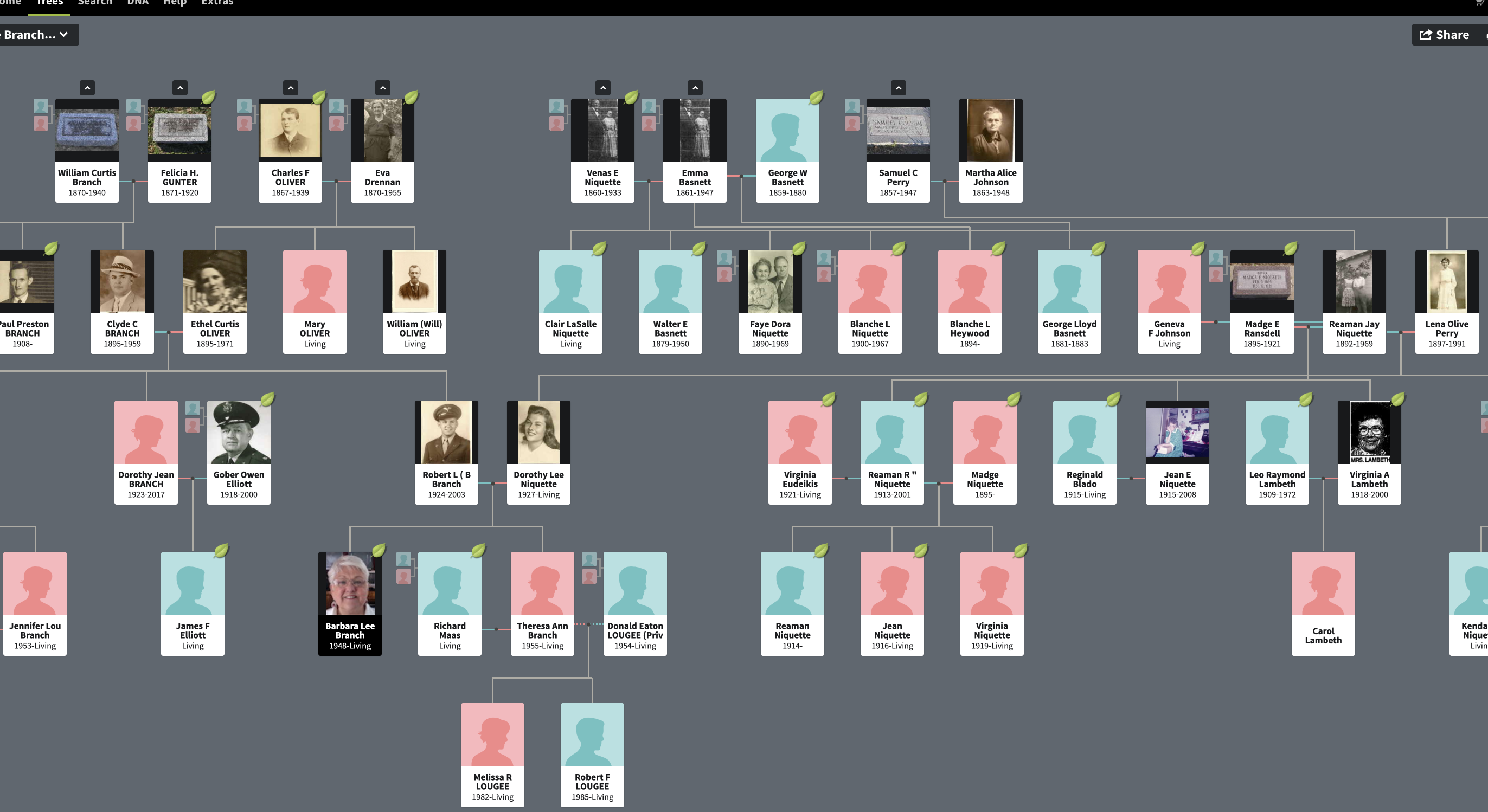 1/19/21
Ancestry.com Class
12
Adding To A Family TreeFrom Tree
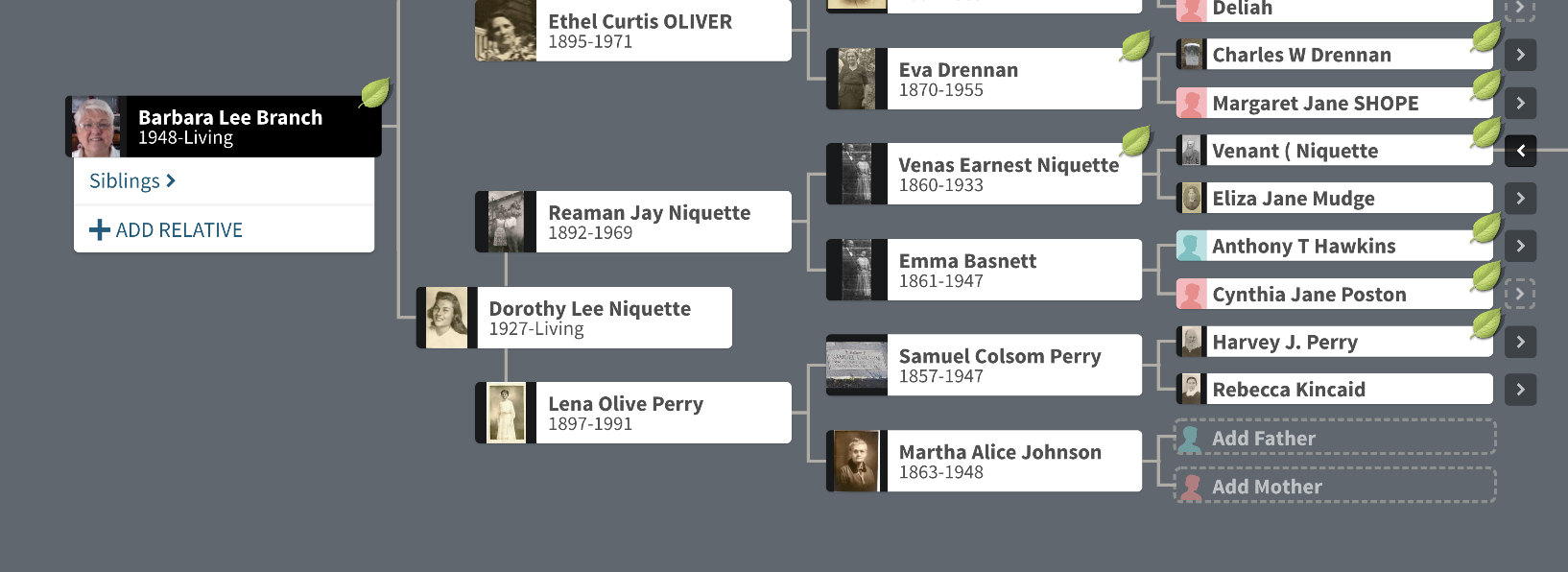 Add relative
Add father
1/19/21
Ancestry.com Class
13
Individual Profile
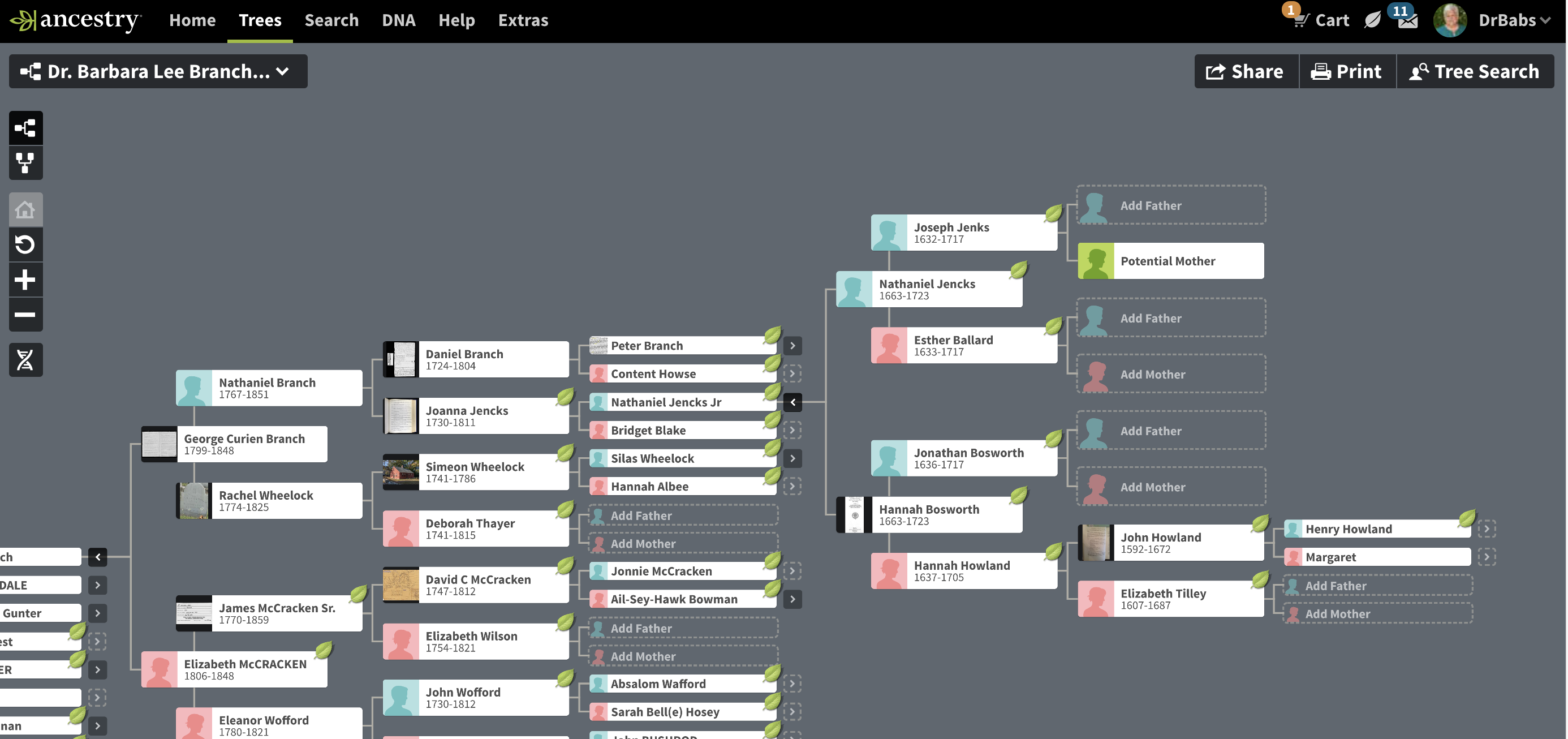 Click on Individual
1/19/21
Ancestry.com Class
14
Individual Profile
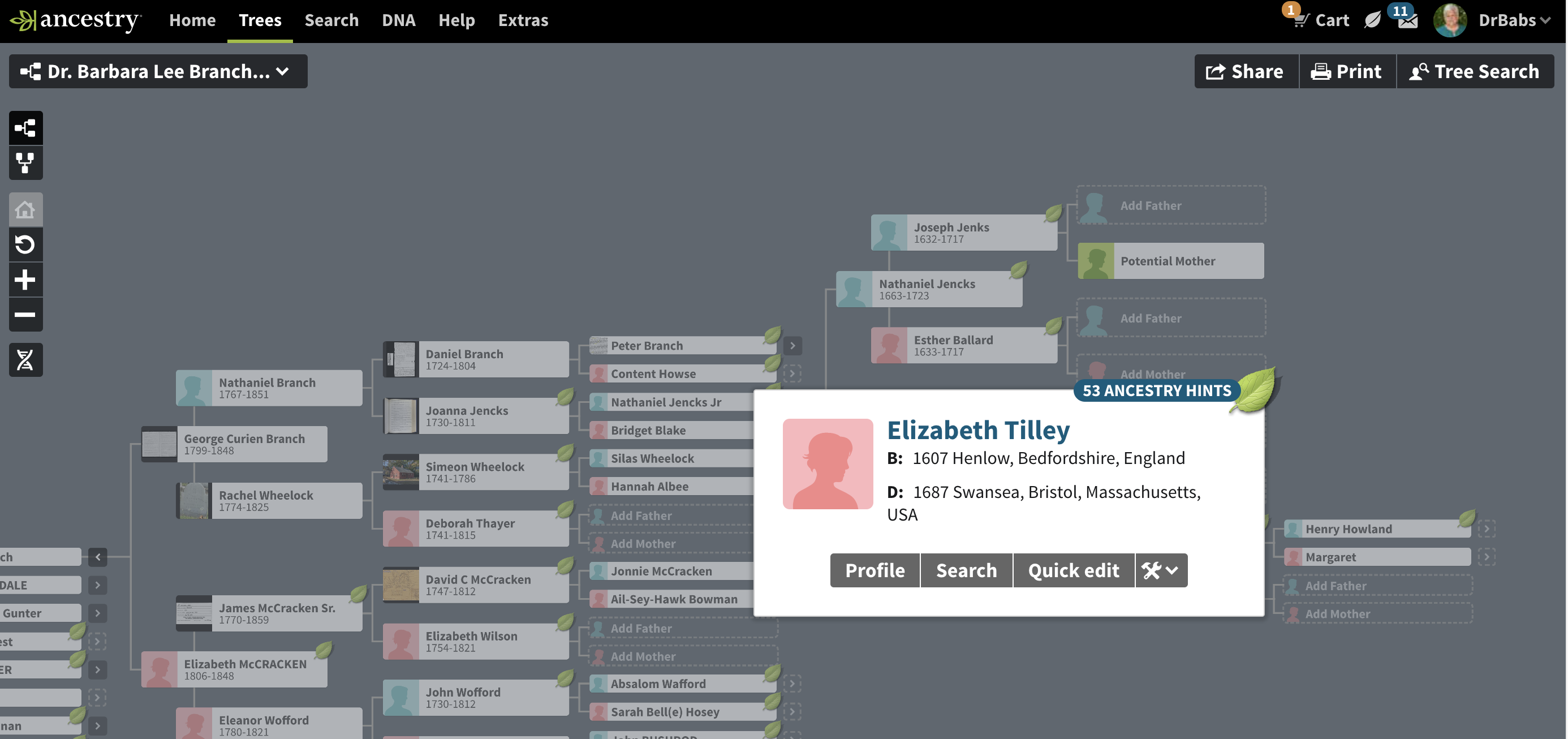 Click on Profile
1/19/21
Ancestry.com Class
15
Individual Profile
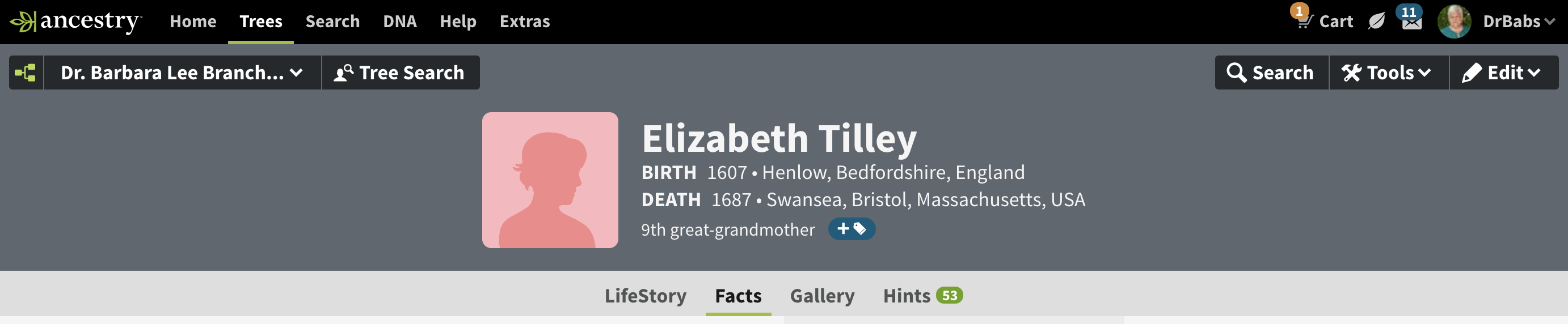 Check Hints
View Lifestory
Add photos, other attachments
View by facts
1/19/21
Ancestry.com Class
16
Facts View
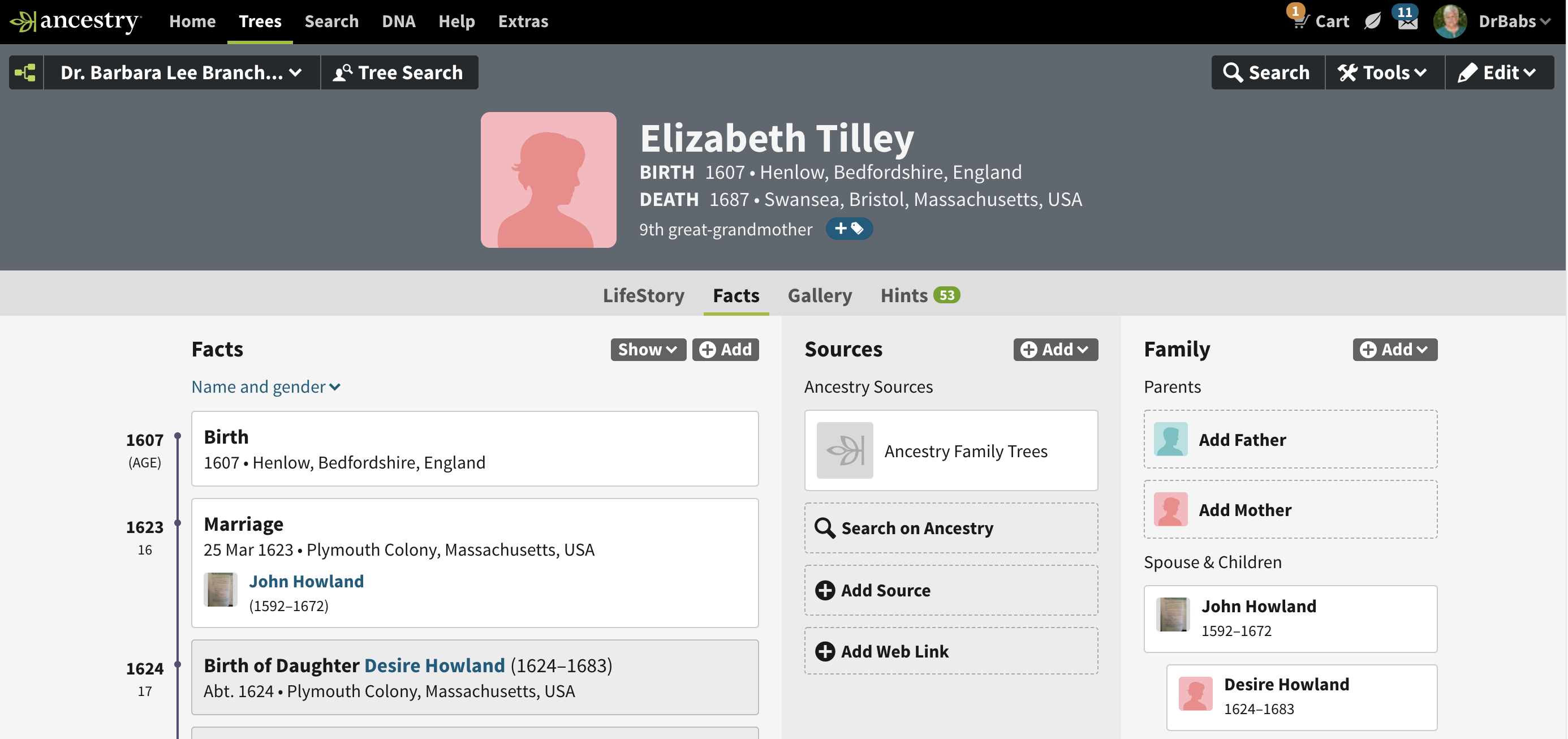 1/19/21
Ancestry.com Class
17
Lifestory View
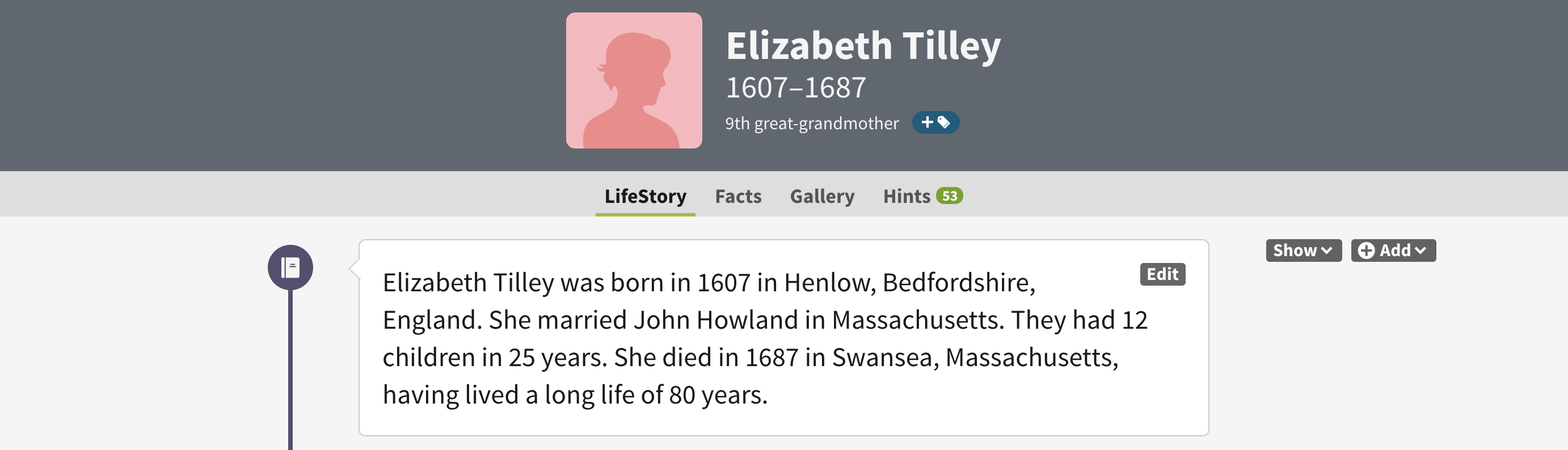 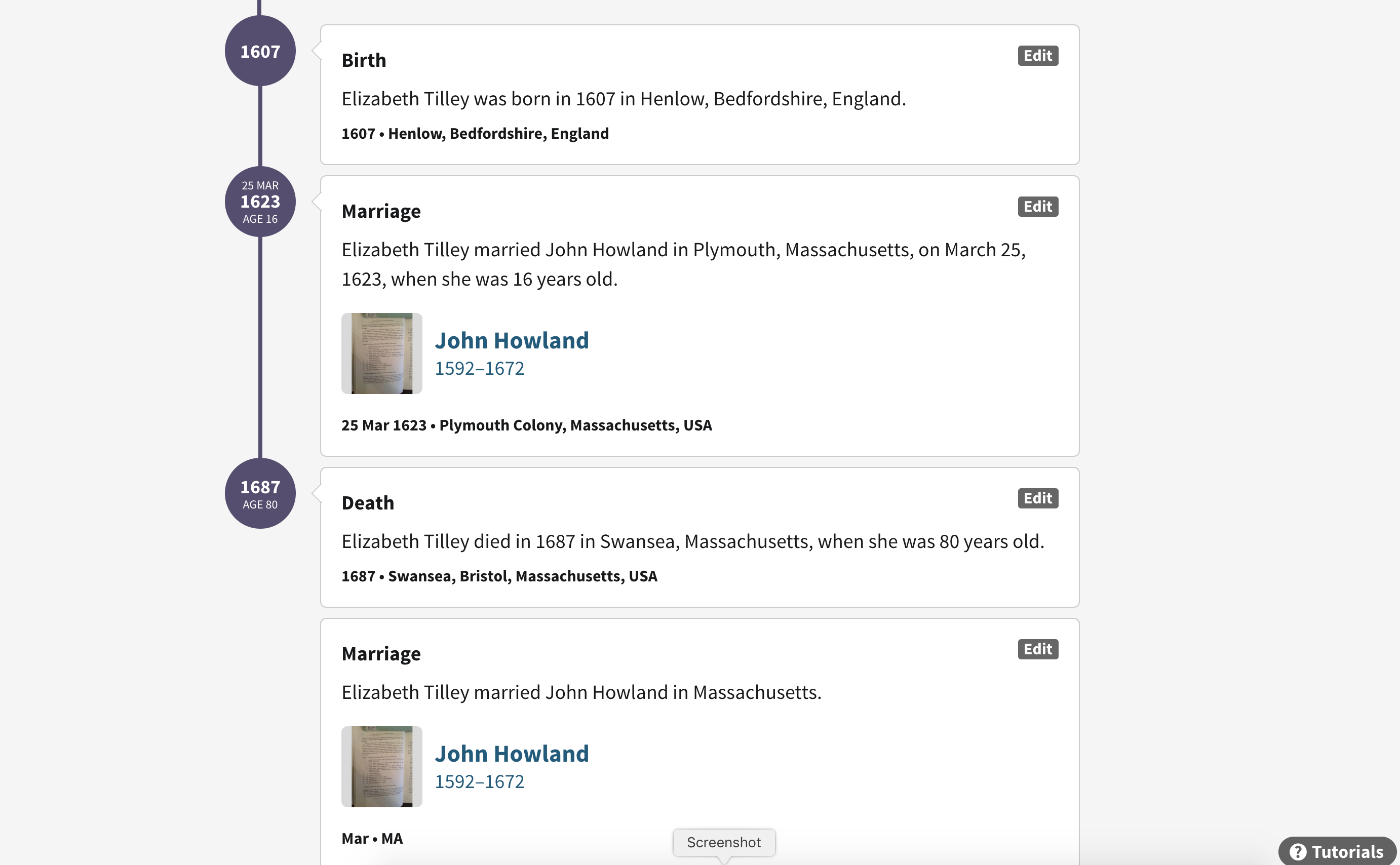 1/19/21
Ancestry.com Class
18
Gallery
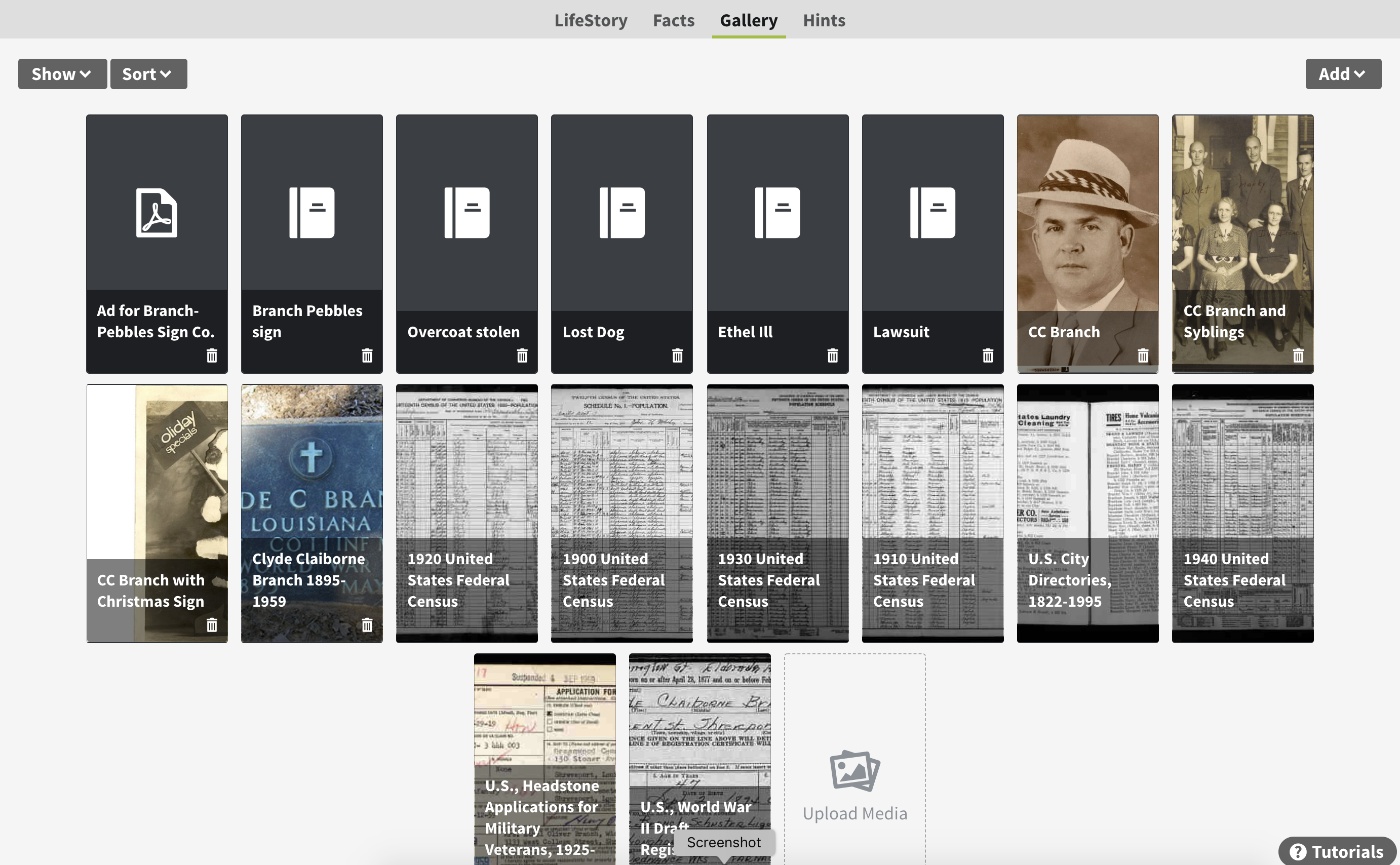 Click on Upload Media
1/19/21
Ancestry.com Class
19
Tools Menu
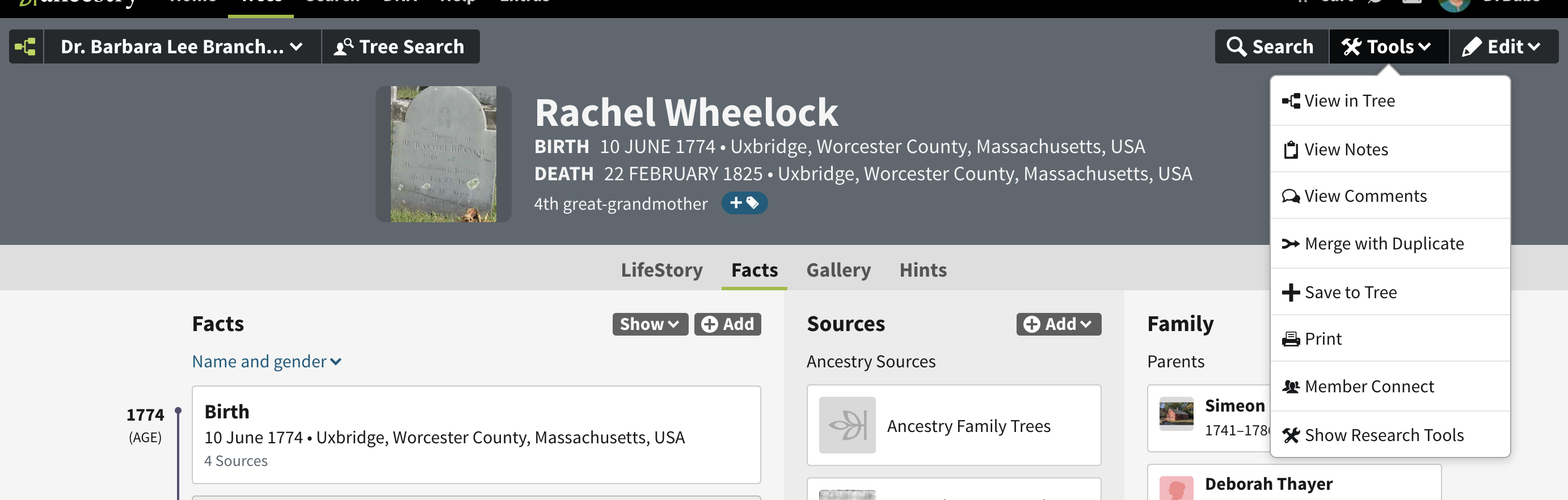 1/19/21
Ancestry.com Class
20
Adding To A Family TreeFrom Profile
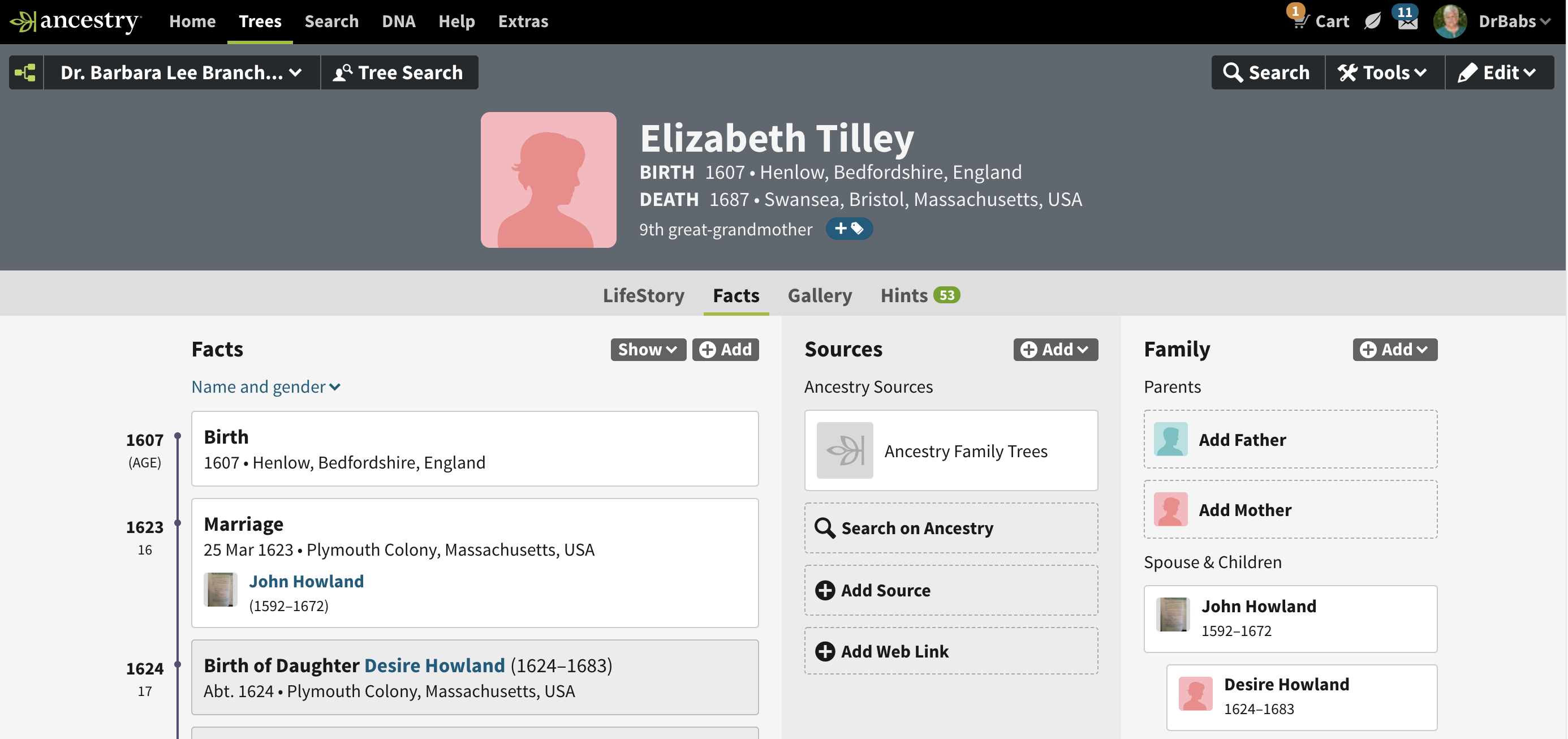 Add father
1/19/21
Ancestry.com Class
21
Wavy Leaves - Hints
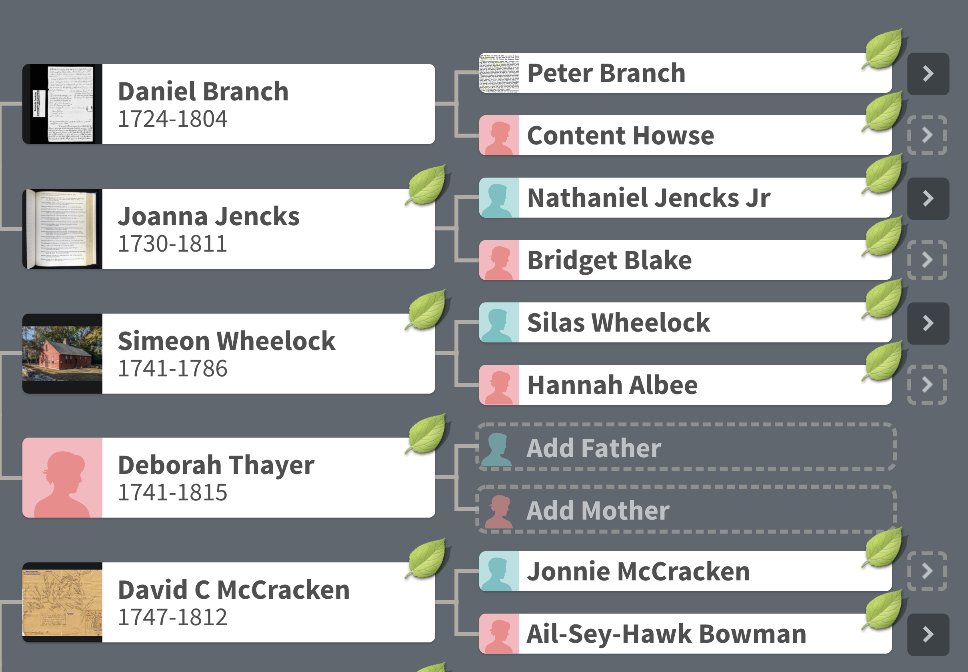 1/19/21
Ancestry.com Class
22
Hints
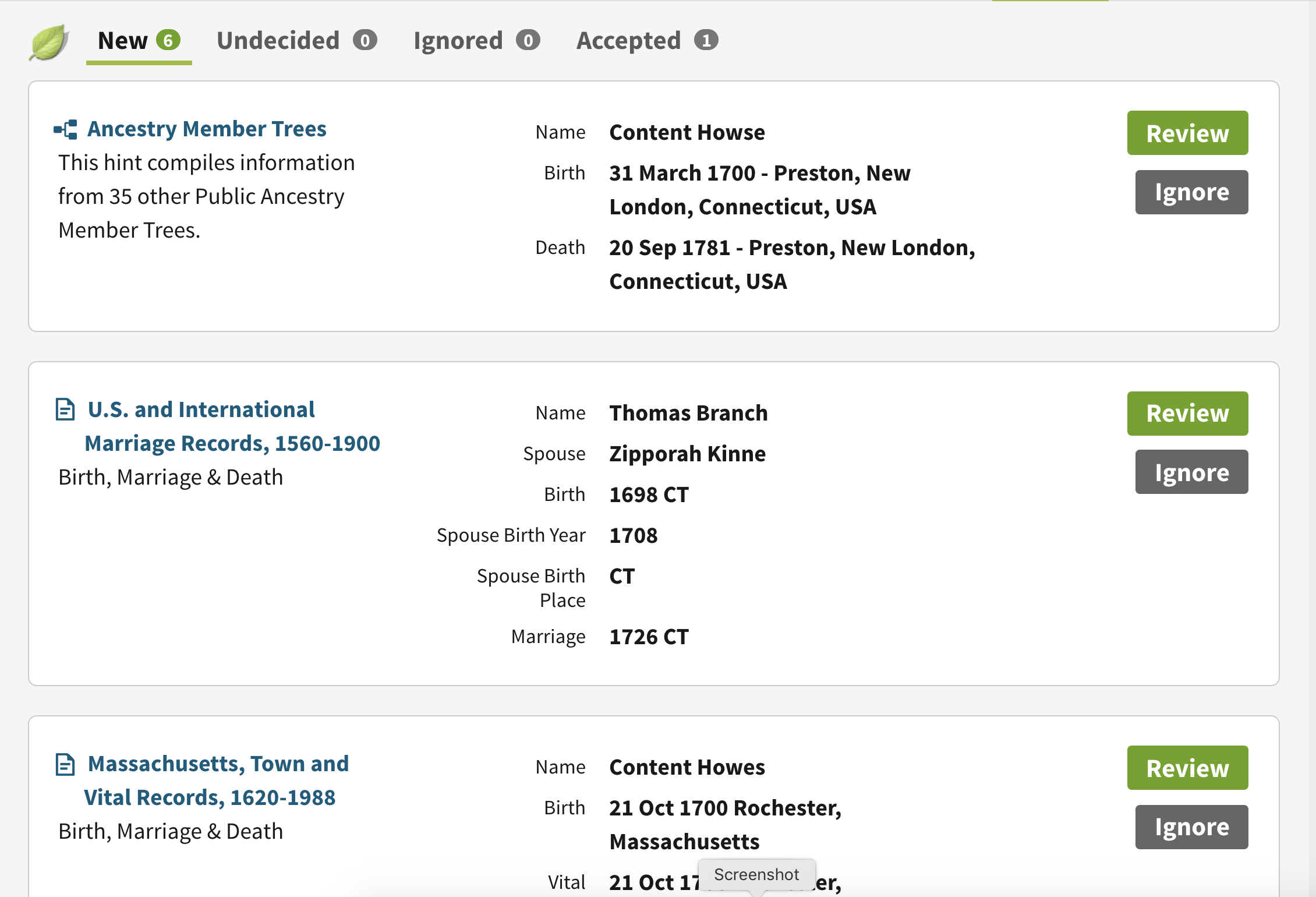 1/19/21
Ancestry.com Class
23
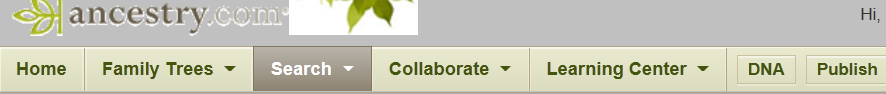 Ancestry.com “Search”
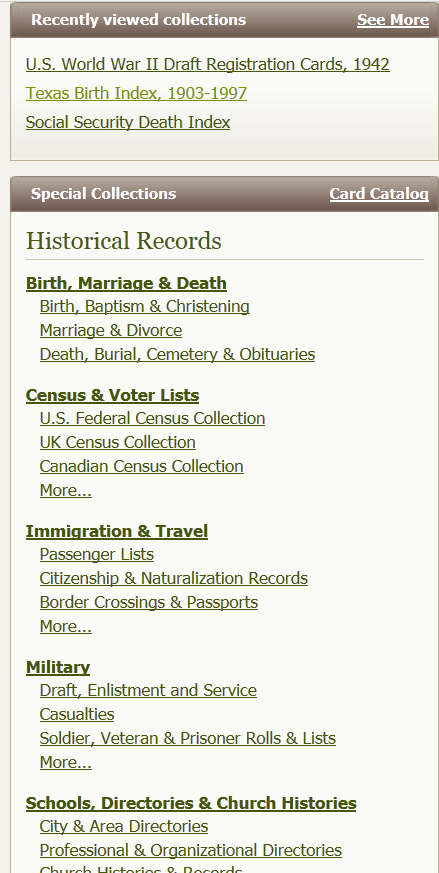 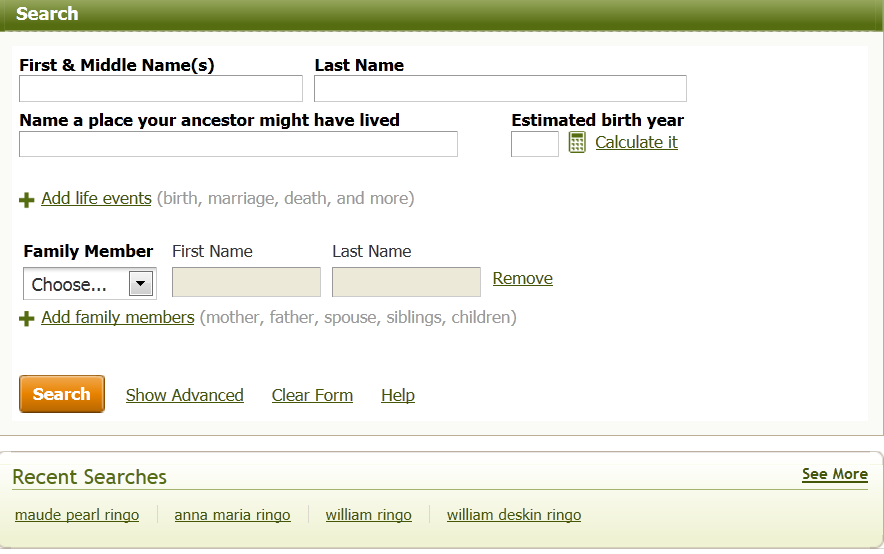 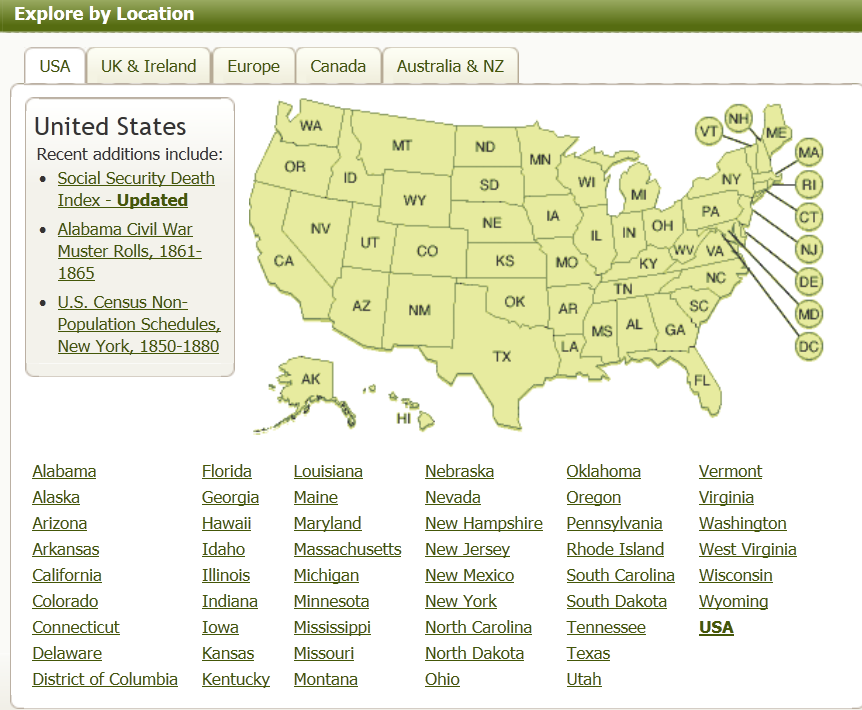 1/19/21
Ancestry.com Class
24
Ancestry.com’s “Search” Methodology
Hover your cursor over the Search tab at  the top of most pages on Ancestry.com.
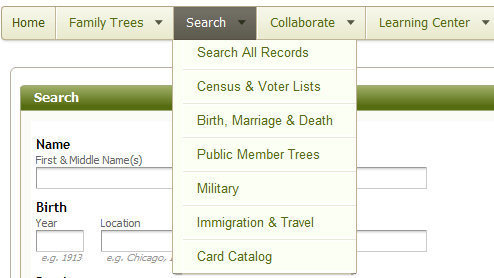 A drop down box will appear, and you can choose to search from the following options:
■Search All Records
■Census & Voter Lists
■Birth, Marriage & Death
■Public Member Trees
■Military
■Immigration & Emigration
■Card Catalog
1/19/21
Ancestry.com Class
25
Sample Simple Search
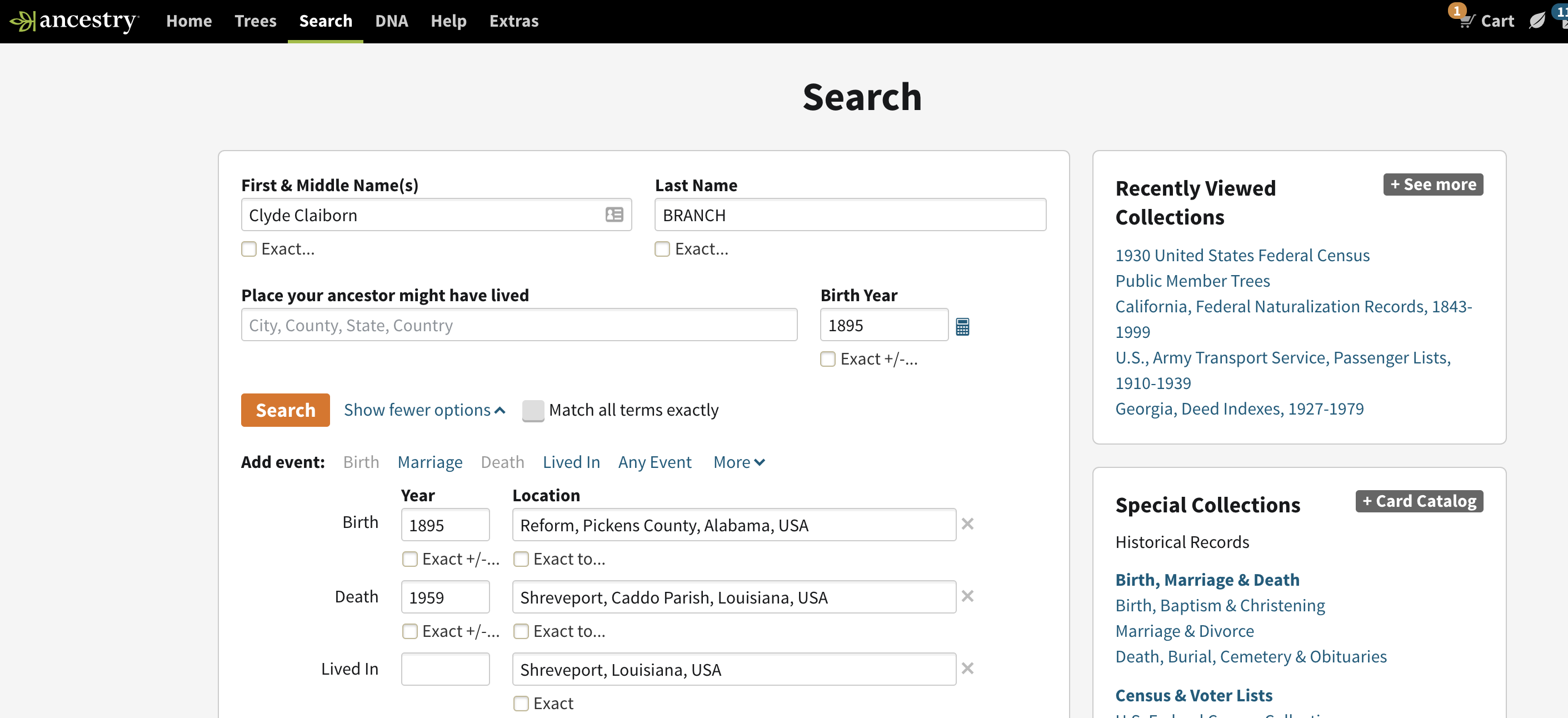 1/19/21
Ancestry.com Class
26
Family Tree Search
Click Hyperlink
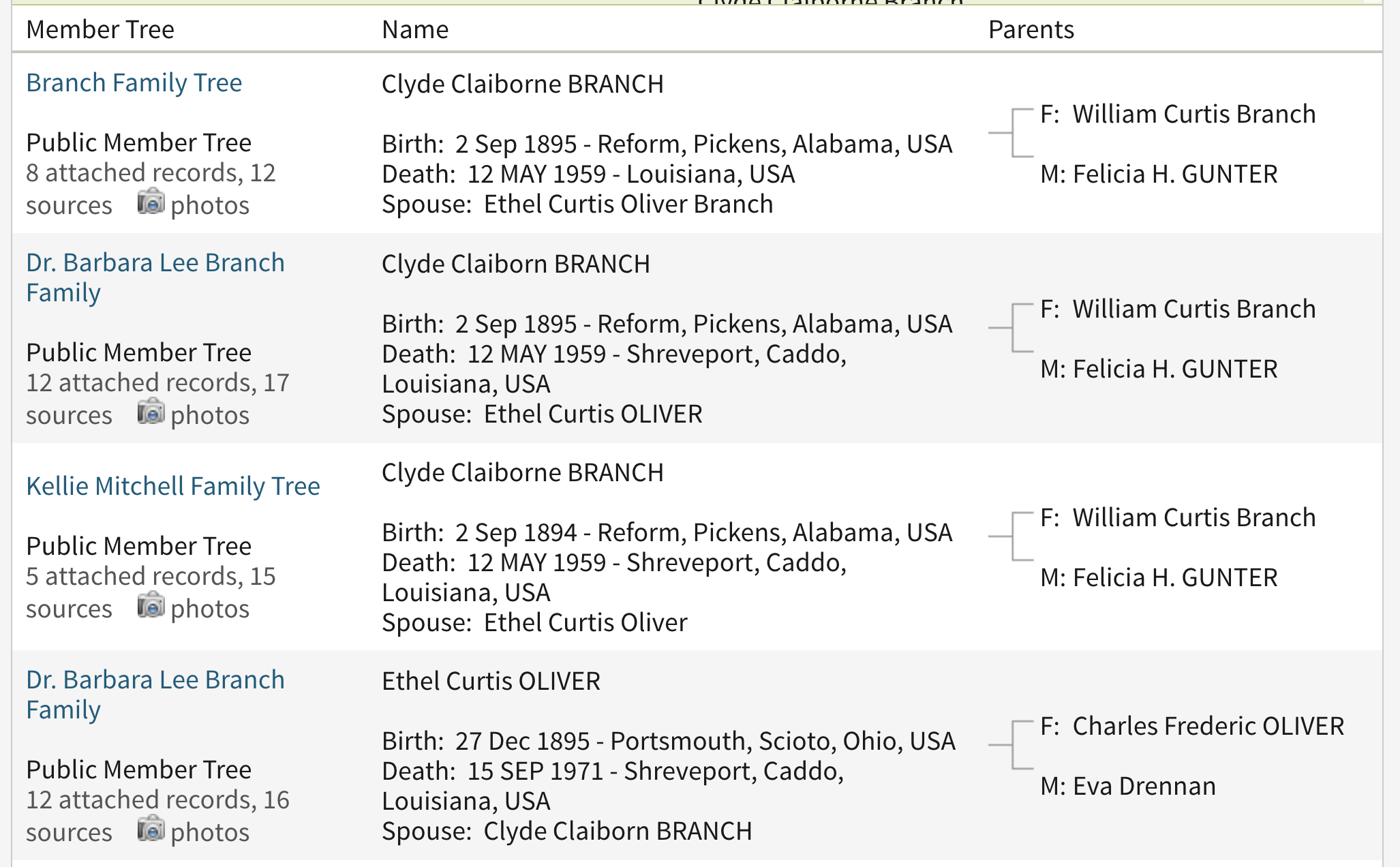 1/19/21
Ancestry.com Class
27
Sample Search Results
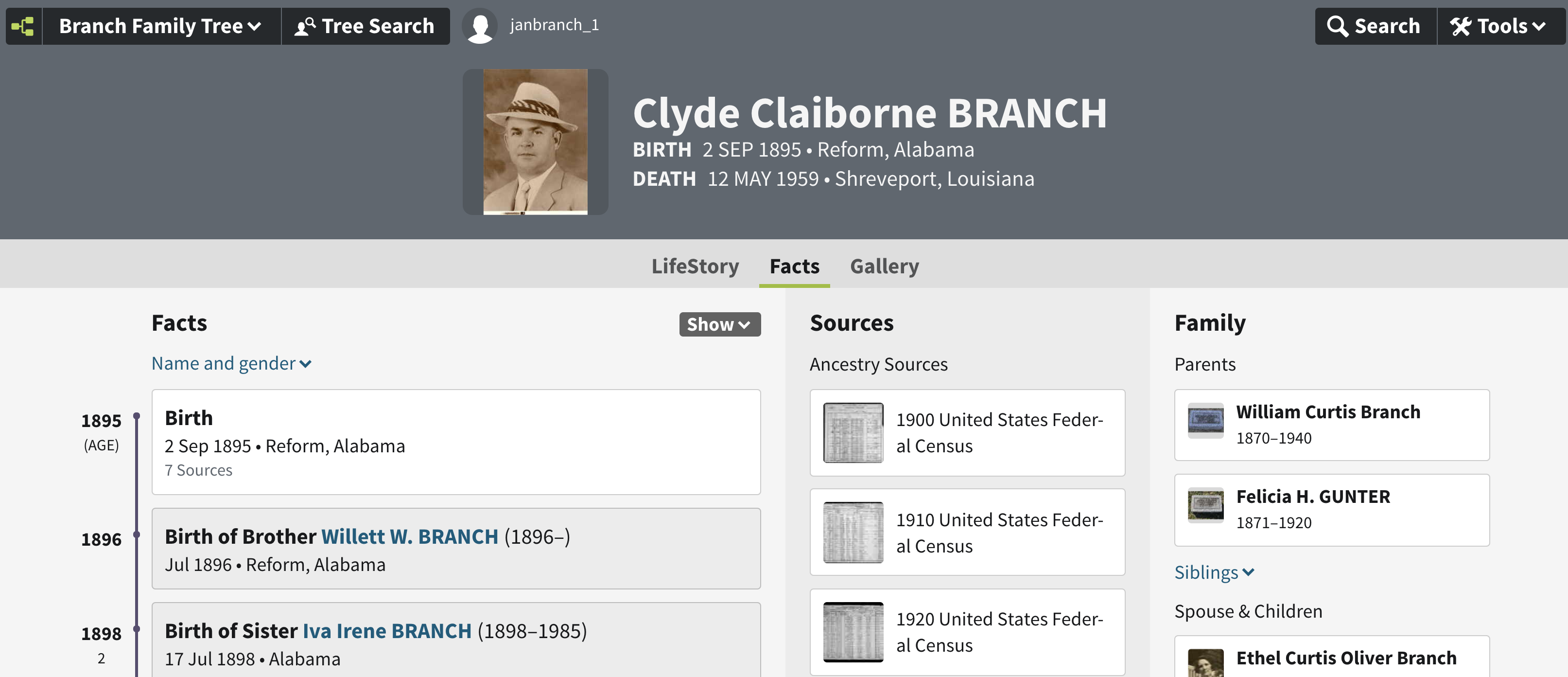 1/19/21
Ancestry.com Class
28
Sample Search Results
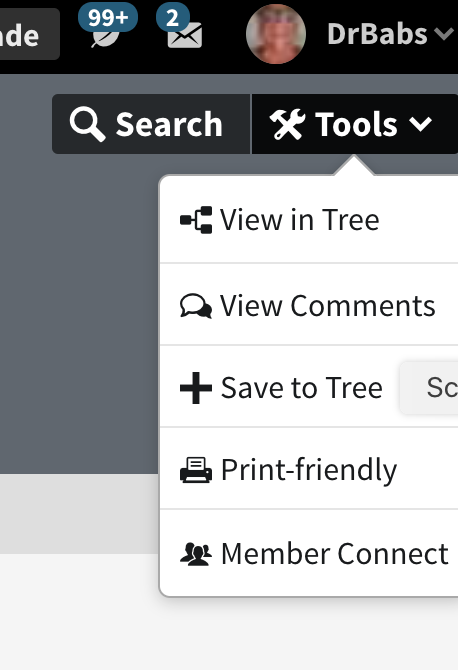 Save info from another tree to your tree.
1/19/21
Ancestry.com Class
29
Explore by Location
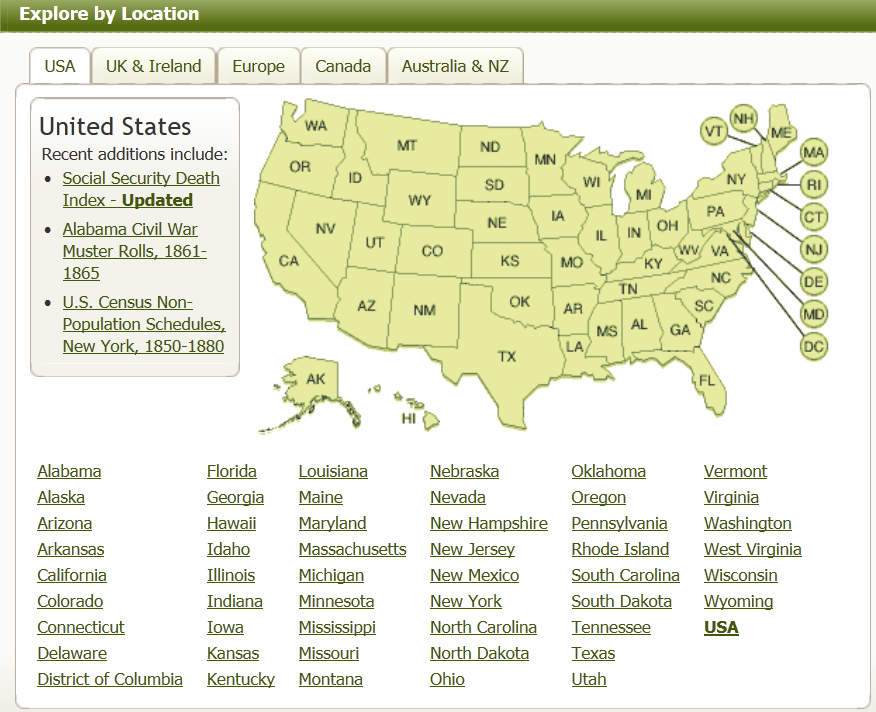 Click
1/19/21
Ancestry.com Class
30
Searching with Keywords
Often, more data is found in an original record than the number of fields provided by a search template would indicate.  If you do have additional information, you can enter this data in the keyword field in order to refine your search results.  Using the keyword field like this is especially helpful if your ancestor has a common name and you are getting more results than you can easily review.
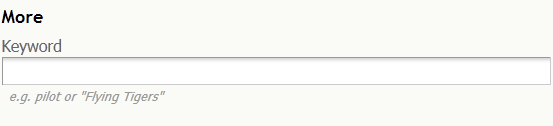 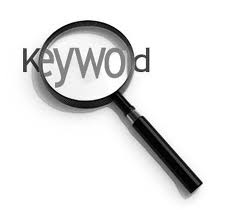 1/19/21
Ancestry.com Class
31
Search Results
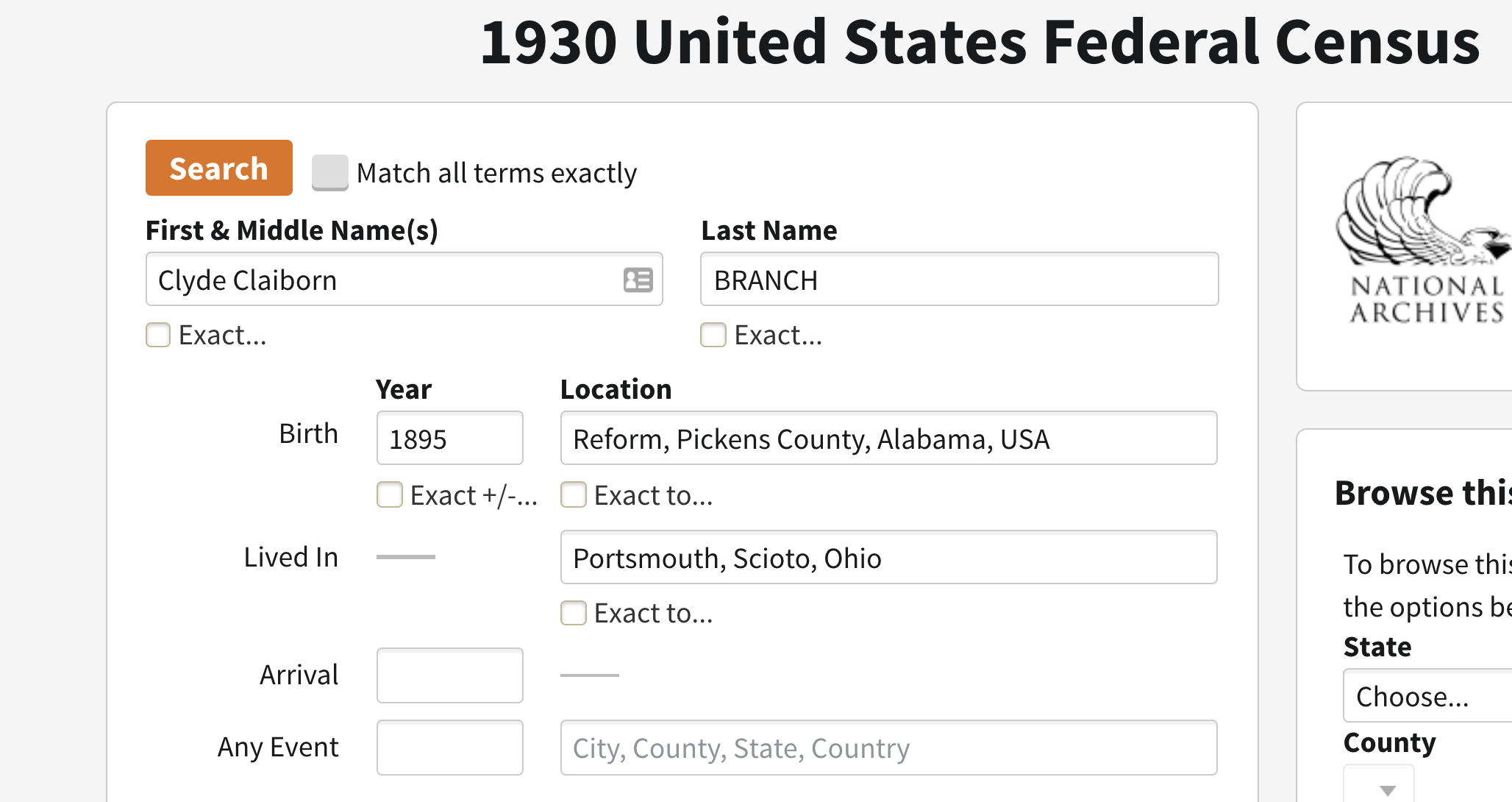 Click on VIEW RECORD
1/19/21
Ancestry.com Class
32
To View Original Record
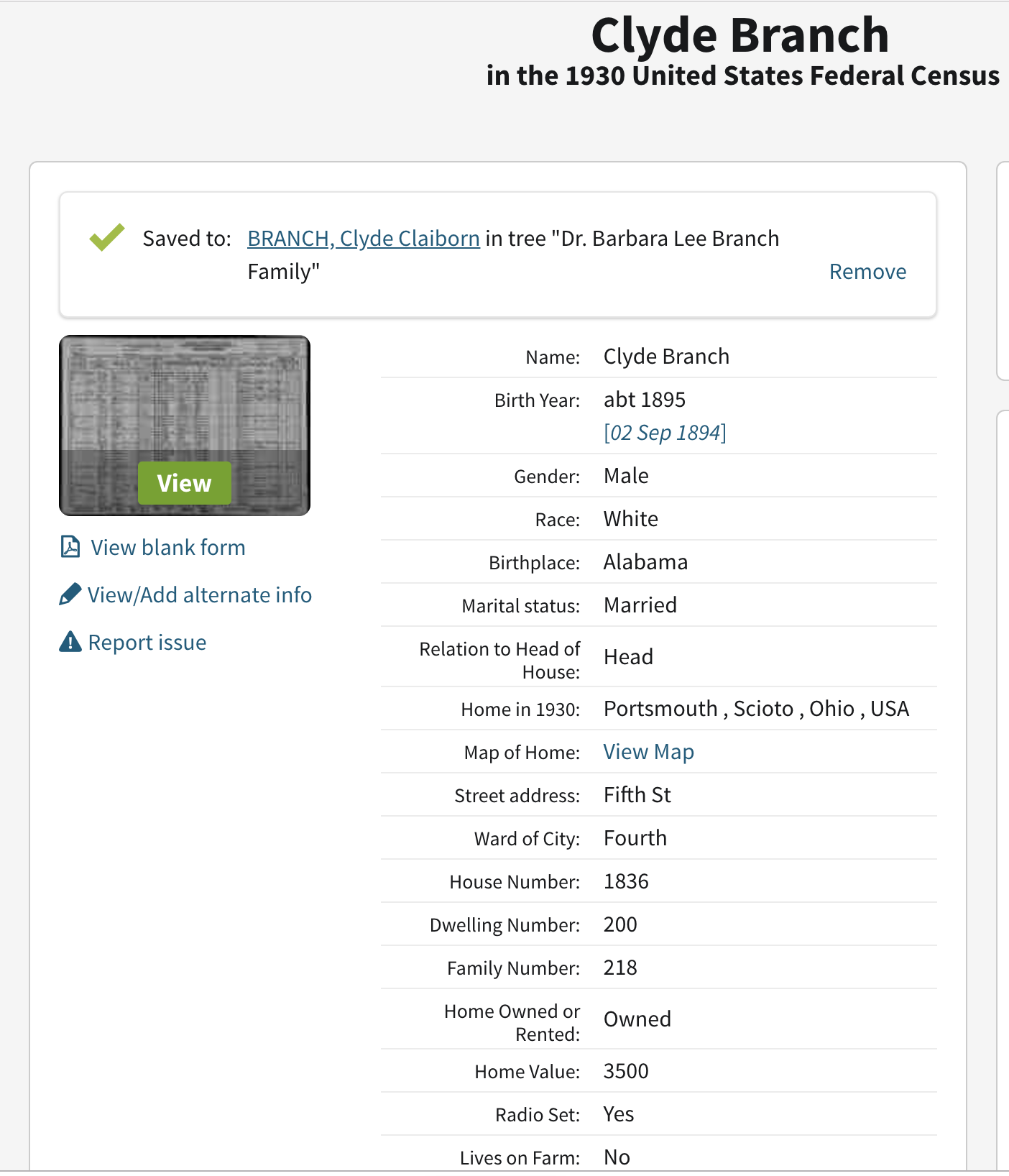 1/19/21
Ancestry.com Class
33
Actual Census Record
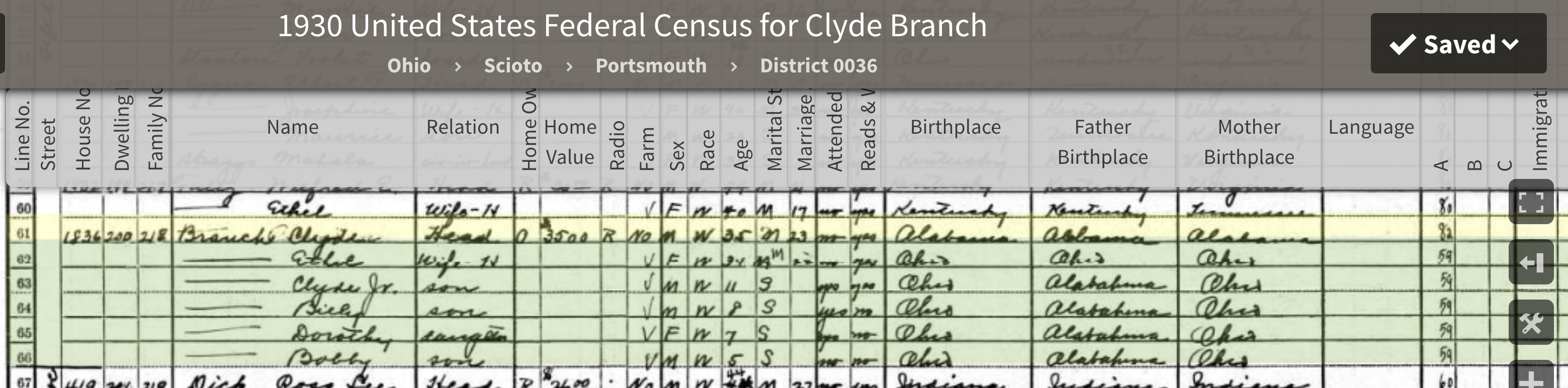 1/19/21
Ancestry.com Class
34
Saving Census Record
Click here for drop down menu
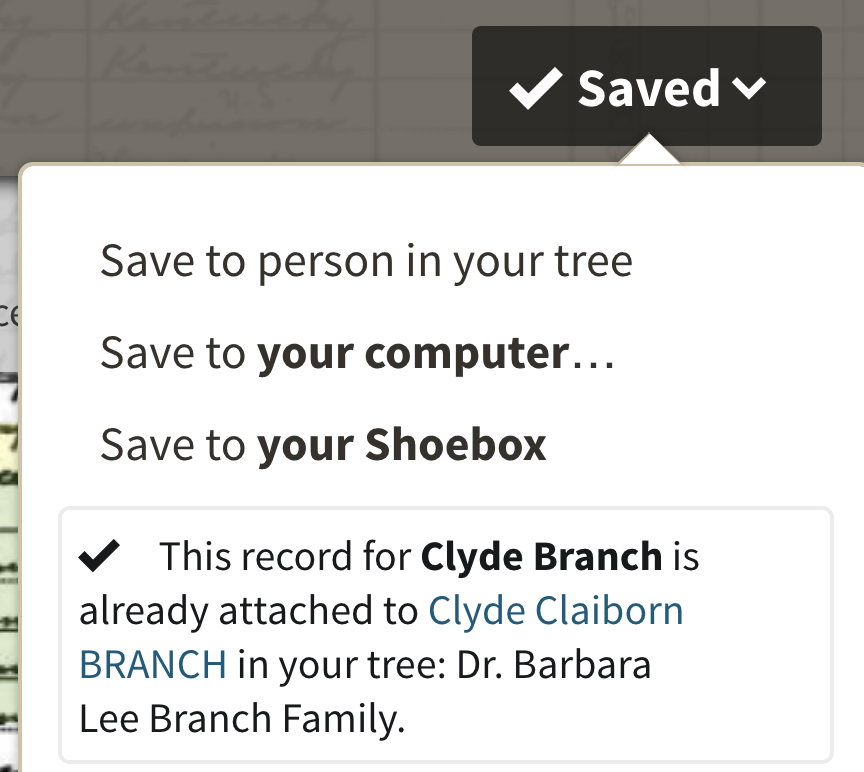 1/19/21
Ancestry.com Class
35
Saving the Census Record (2)
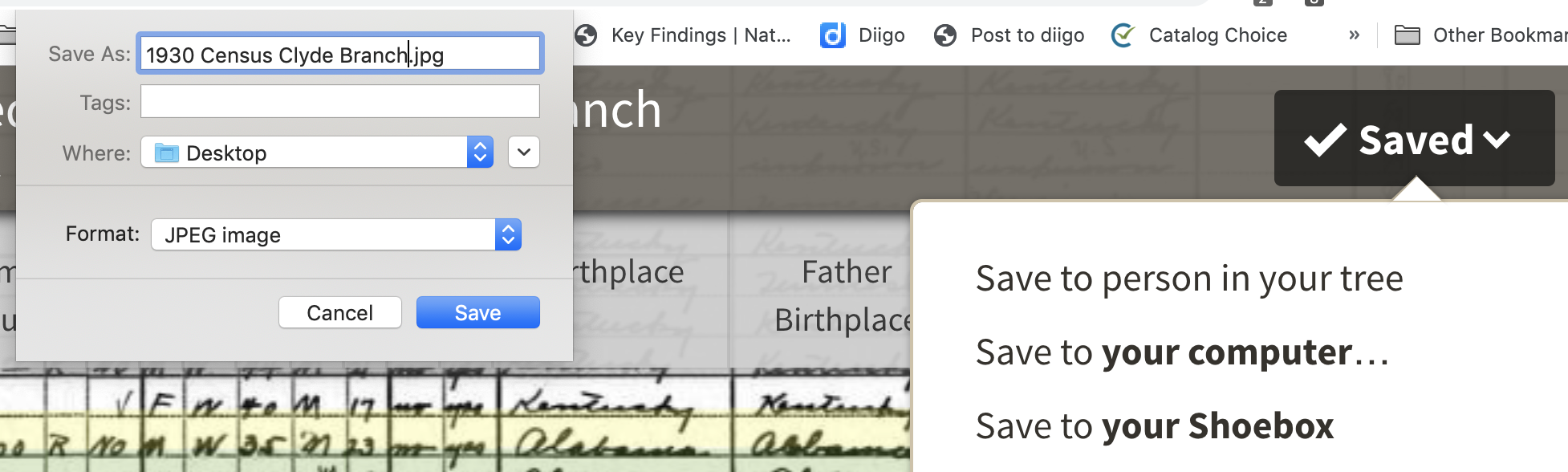 Choose Folder in Which to Save Census Image
1/19/21
Ancestry.com Class
36
Free Ancestry.com Databases
One of Ancestry.com's best kept secrets is that they have over 1,225 always-free databases.  You may be asked to sign up for a free account, but the account is free, no strings attached.
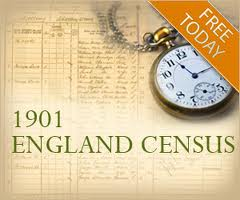 1/19/21
Ancestry.com Class
37
Finding Free Ancestry. Com Databases
Log into your ancestry.com account.
Hover your cursor over the SEARCH tab.
Select CARD CATALOG from the dropdown menu.
Type “FREE” in Keywords search box.
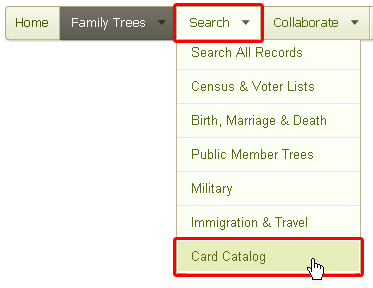 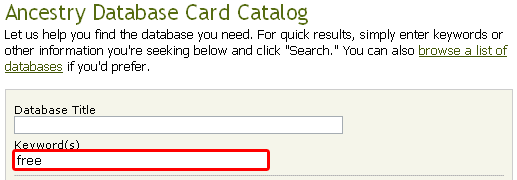 1/19/21
Ancestry.com Class
38
Other Features
Blog
Ancestry Academy Videos
Ancestry Community and Collaboration
Syncs with RootsMagic Software
Newspapers.com
Fold3.com - Military Records
Findagrave.com 
World Research
Pro Genealogists
IPhone and Android apps
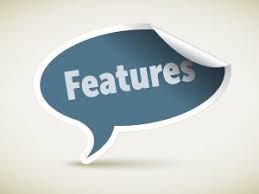 1/19/21
Ancestry.com Class
39
Ancestry.com’s DNA Testing
Ancestry.com has a DNA testing facility whereby you can discover your genetic genealogy simply by ordering a test kit and sending your DNA sample back to Ancestry.com.  These tests are provided at a reasonable cost, and keep giving new information as more members take DNA tests.
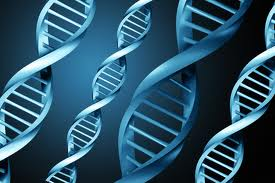 1/19/21
Ancestry.com Class
40
Ancestry.com’s “DNA”
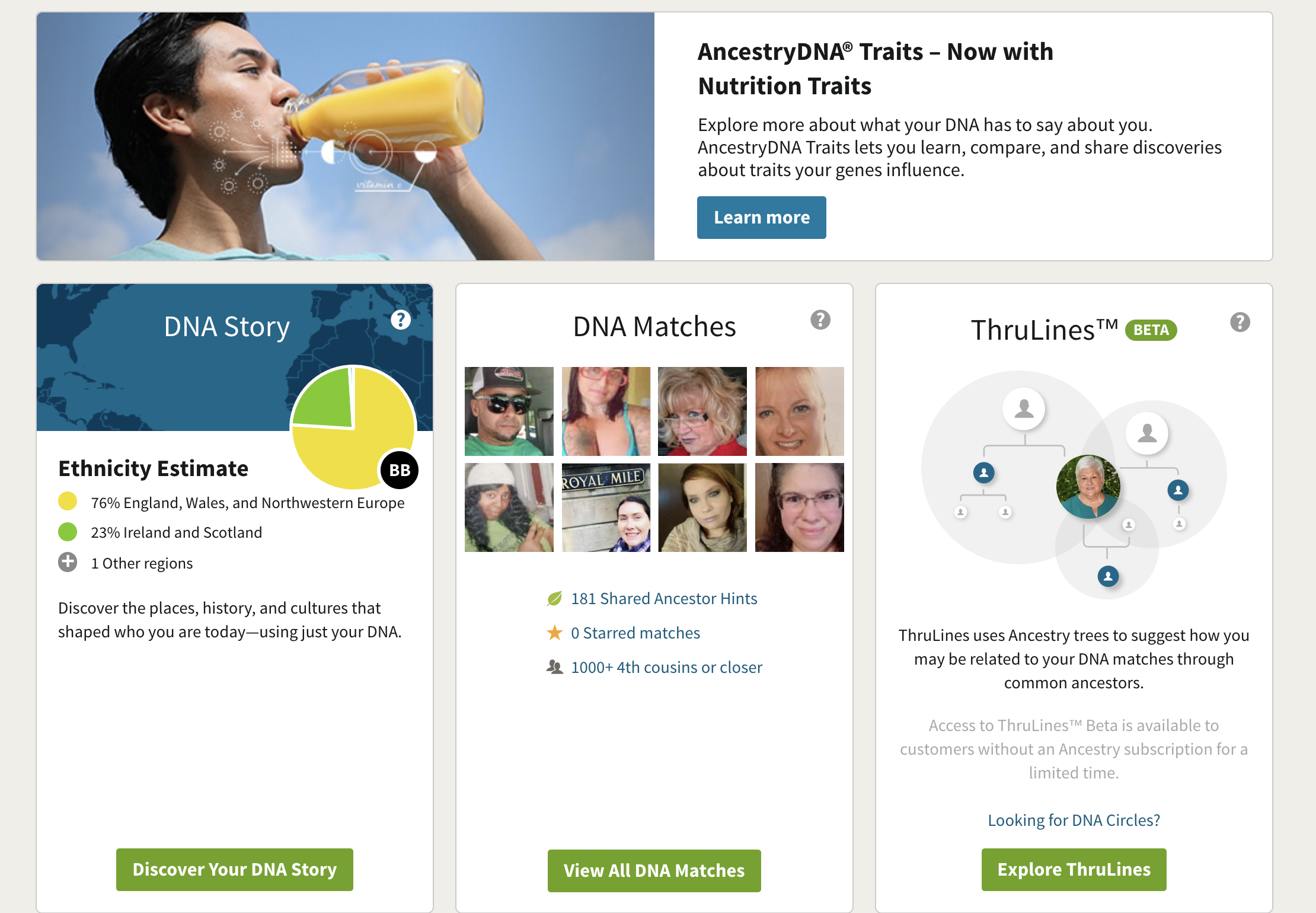 1/19/21
Ancestry.com Class
41
Explore Ancestry.com
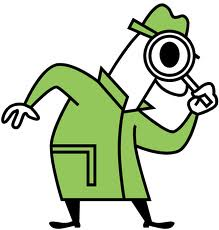 1/19/21
Ancestry.com Class
42